美洲華語第一冊
第九課(繁)
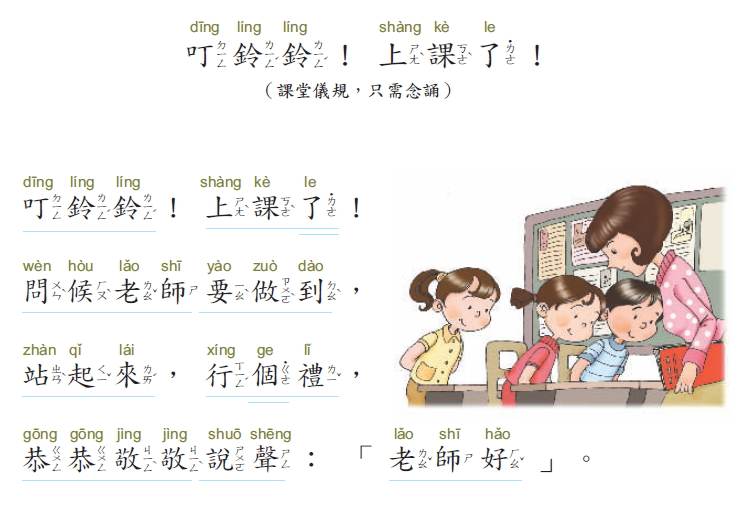 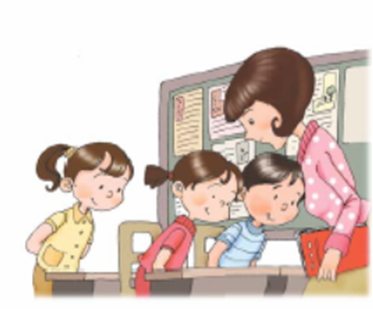 唸一唸：小白米
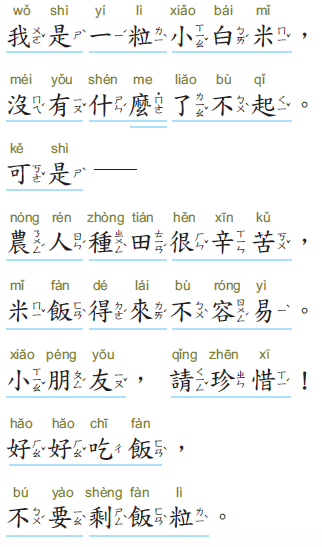 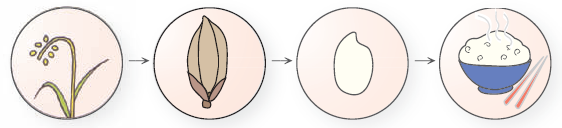 唸一唸
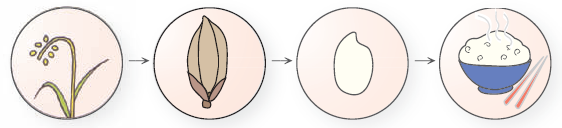 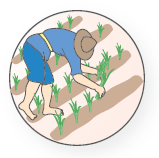 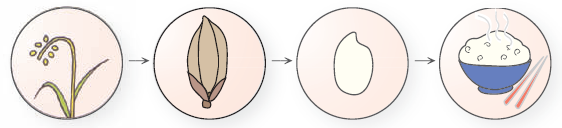 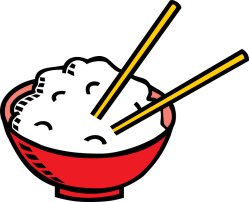 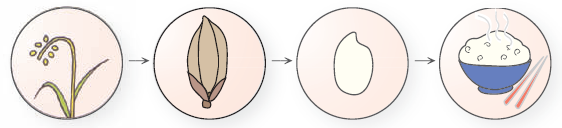 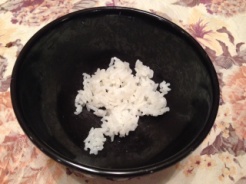 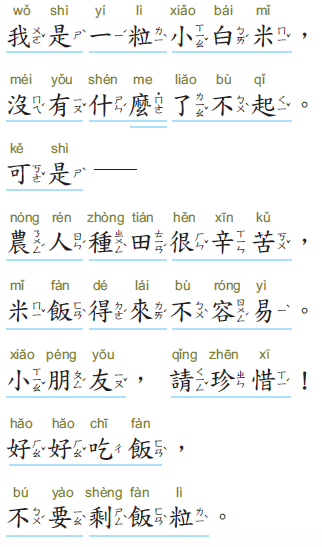 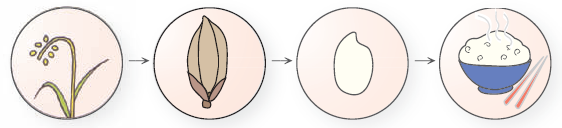 唱一唱
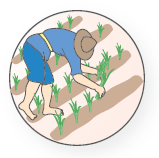 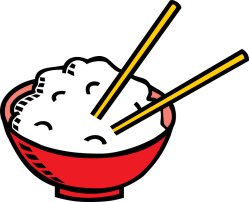 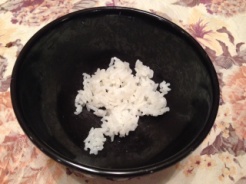 生字
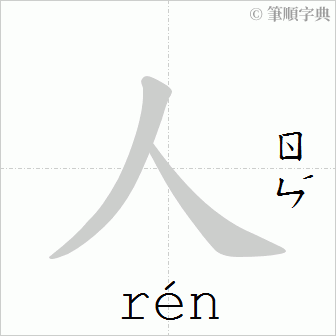 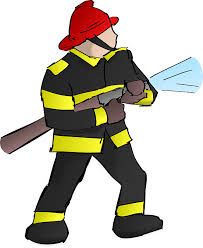 亻
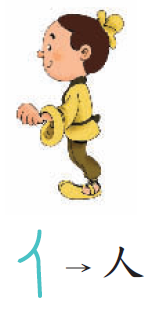 好人
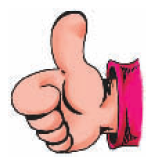 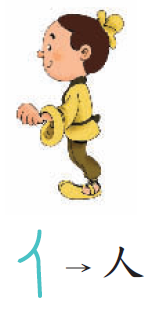 大人
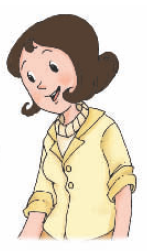 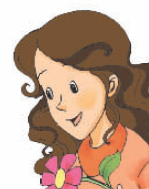 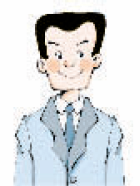 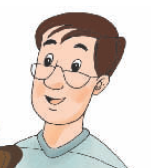 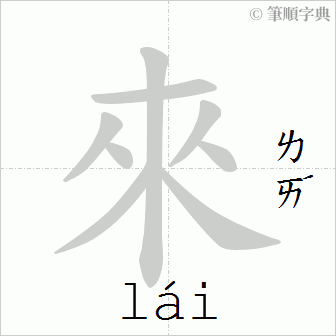 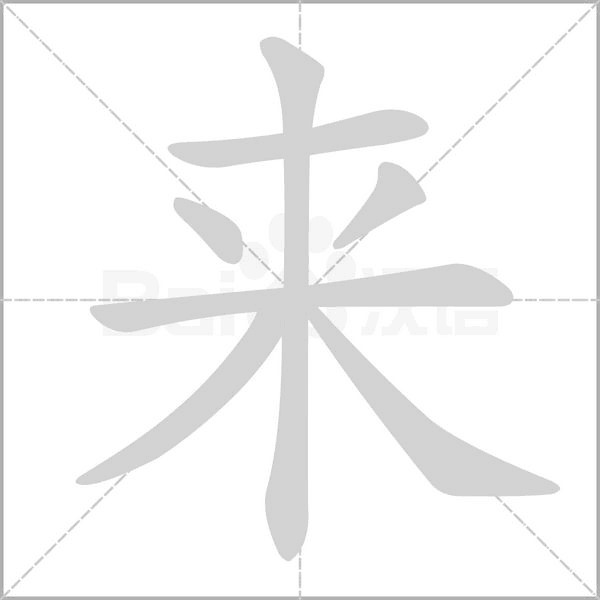 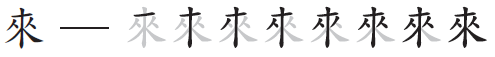 過來
起來
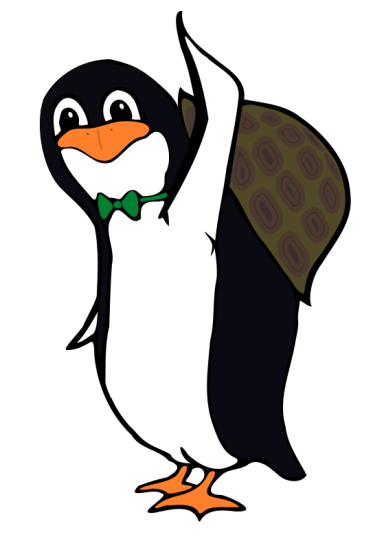 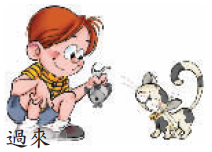 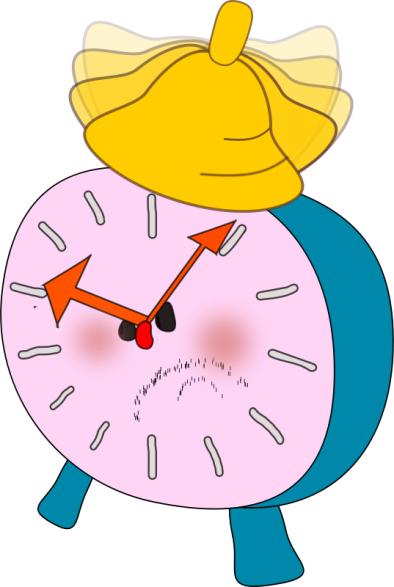 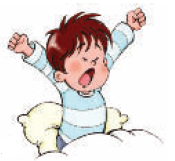 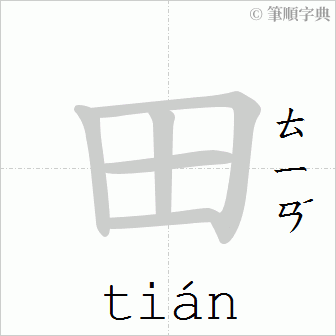 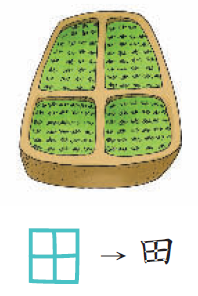 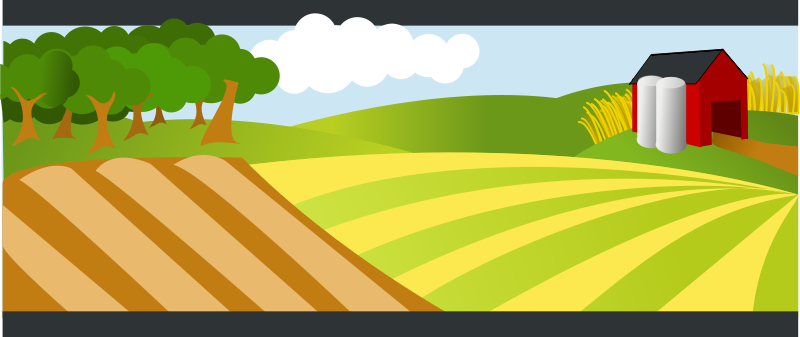 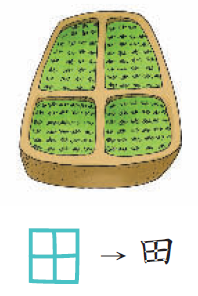 玉米田
種田
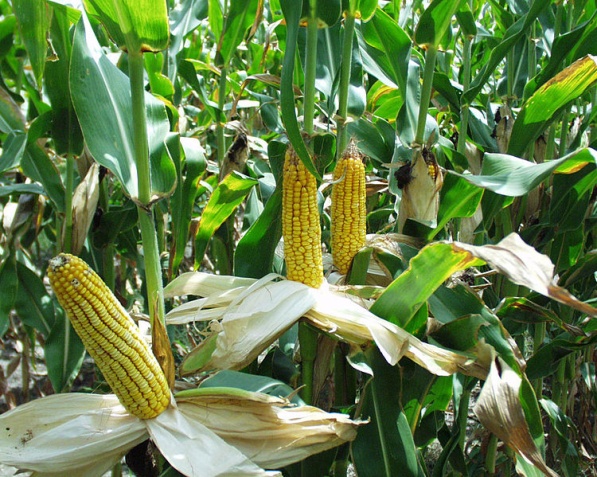 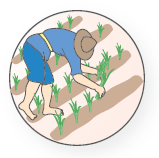 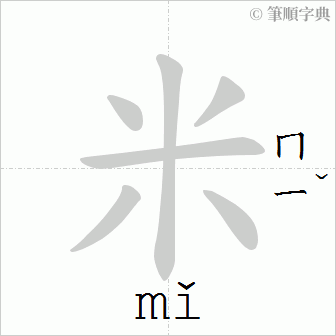 米
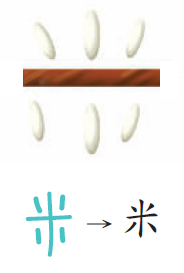 米飯
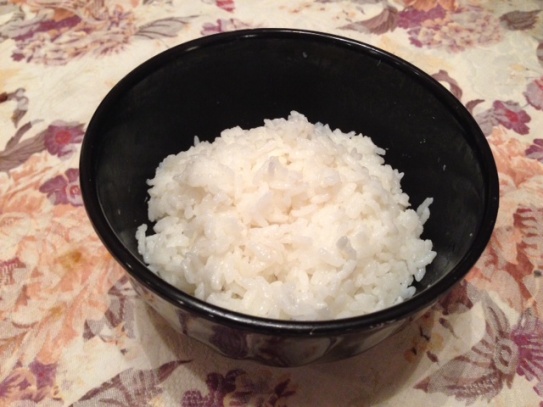 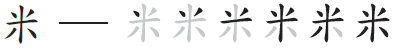 白米
玉米
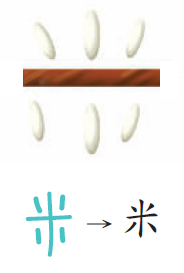 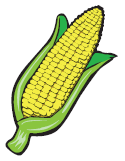 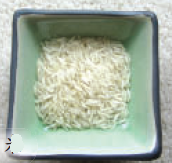 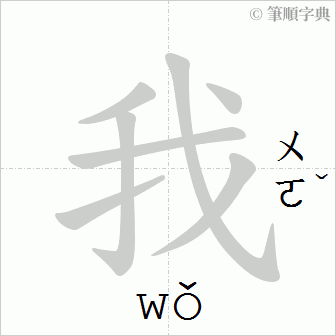 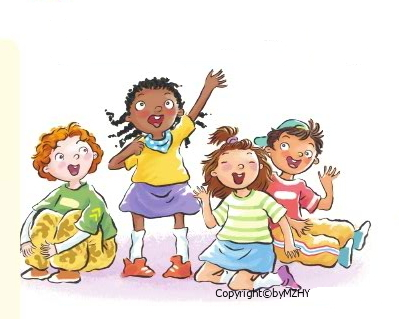 我
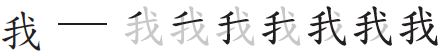 我們
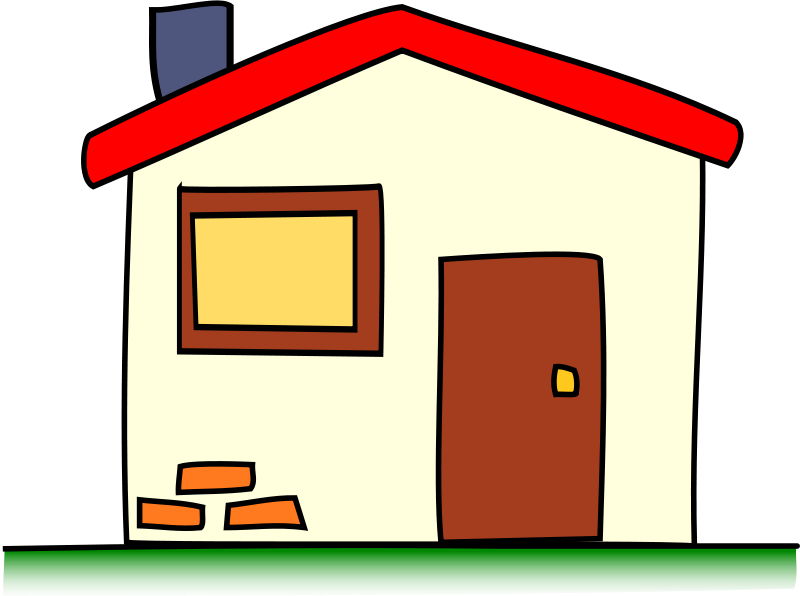 我家
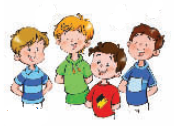 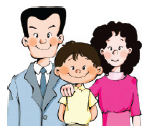 句子練習
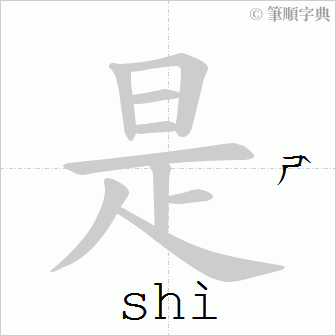 日
一
人
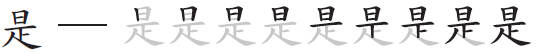 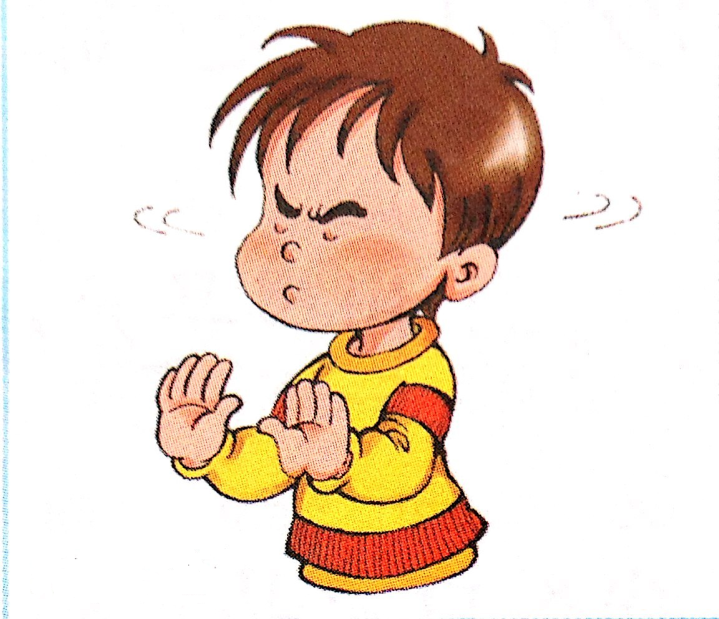 不是
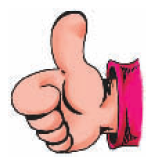 是
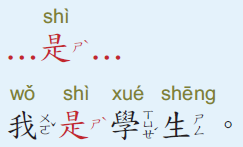 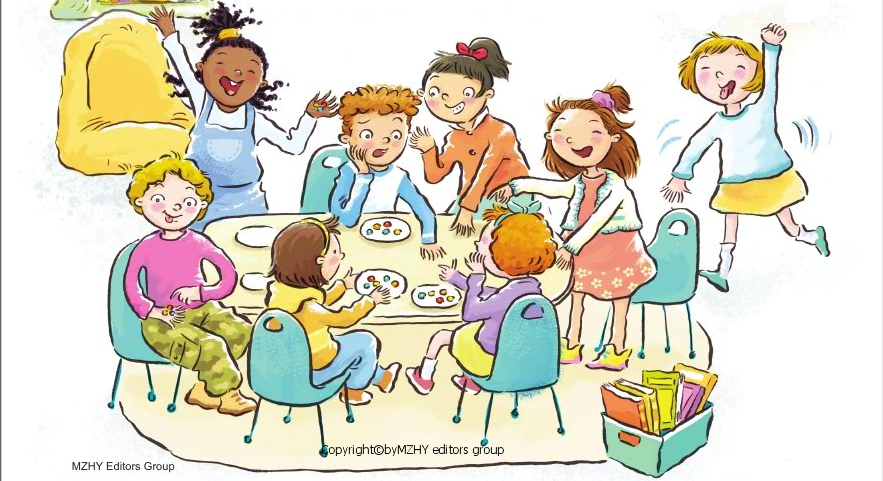 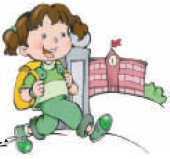 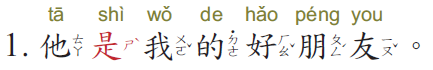 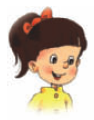 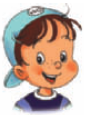 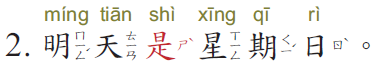 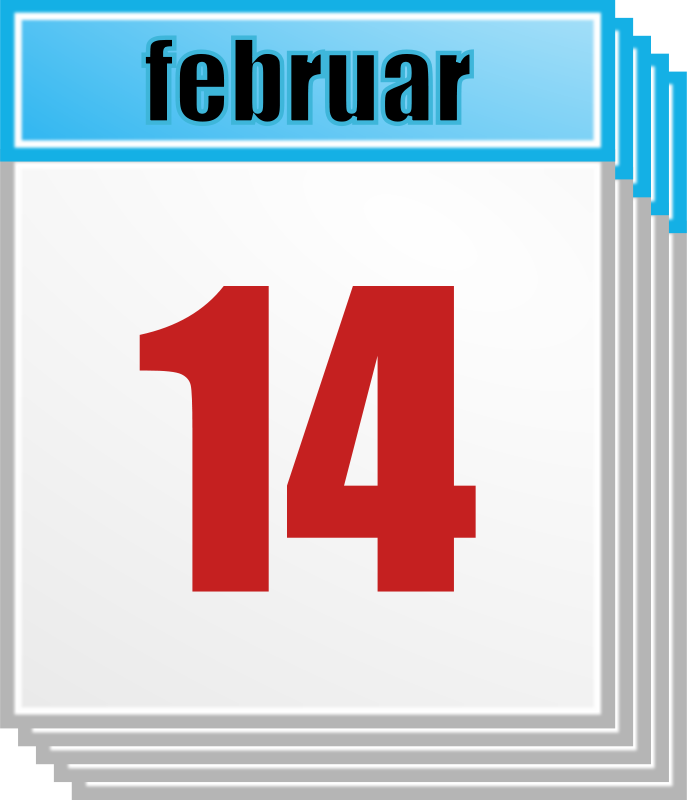 y
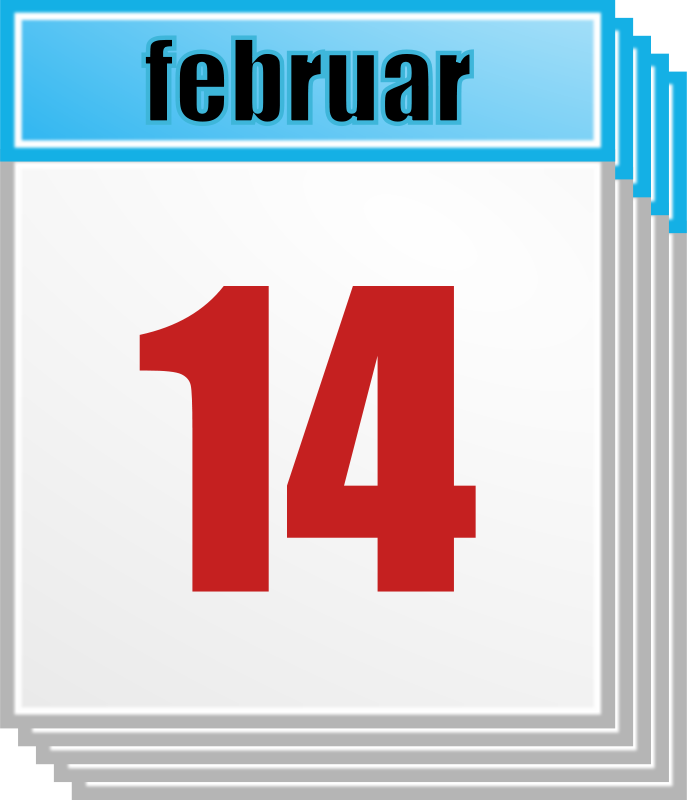 y
日
六
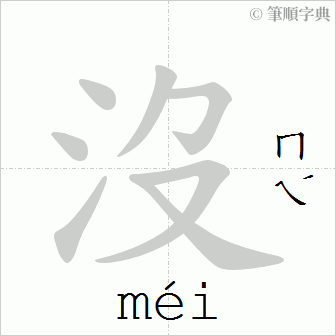 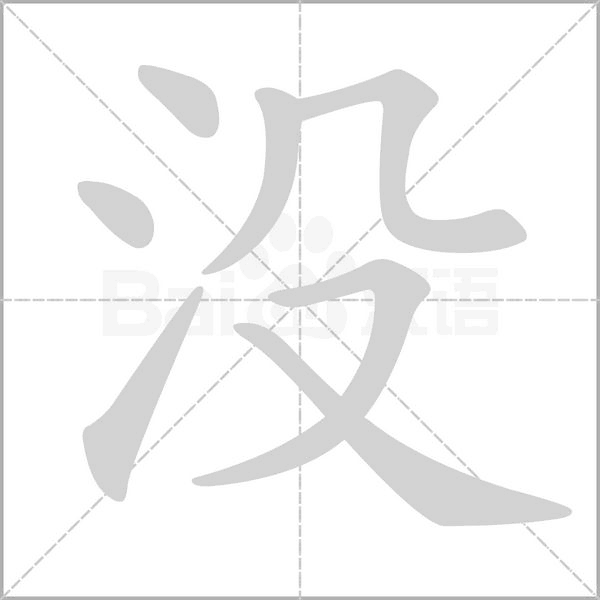 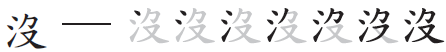 沒有
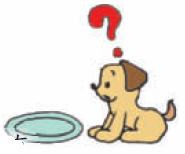 有
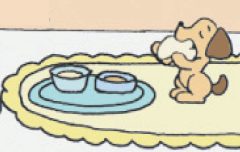 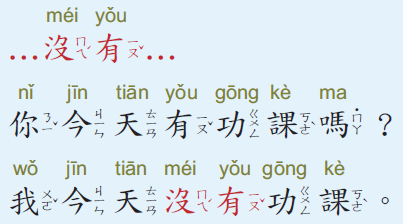 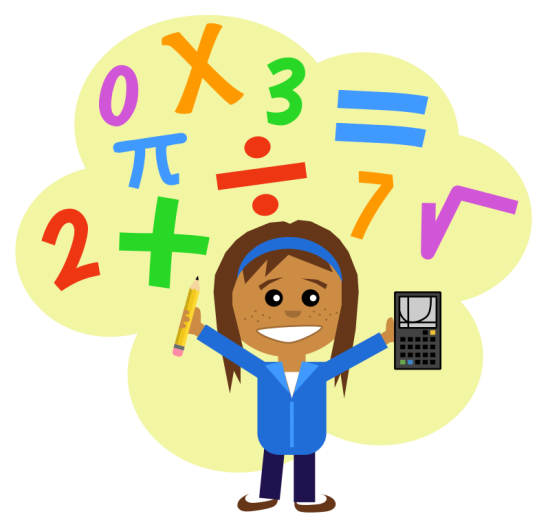 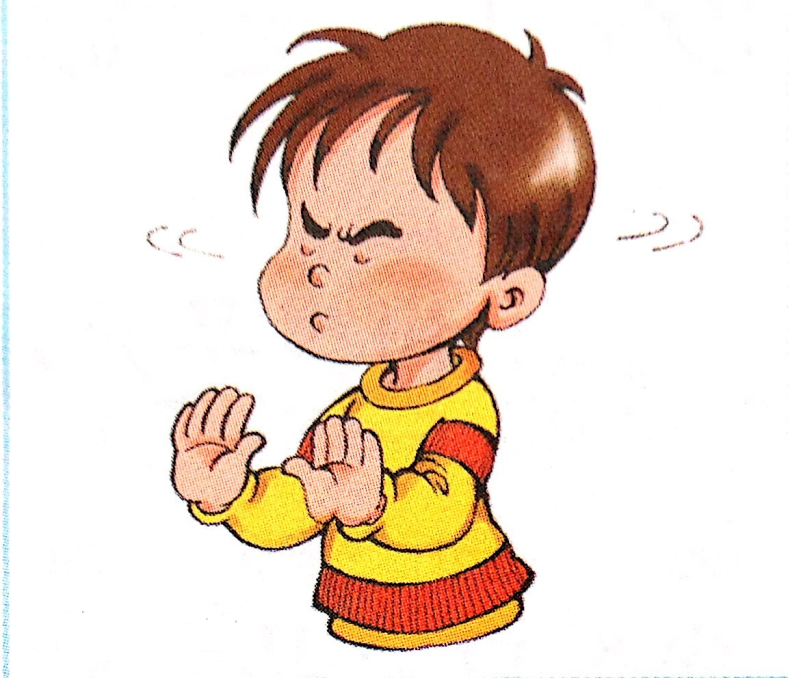 沒有
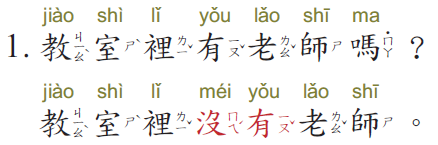 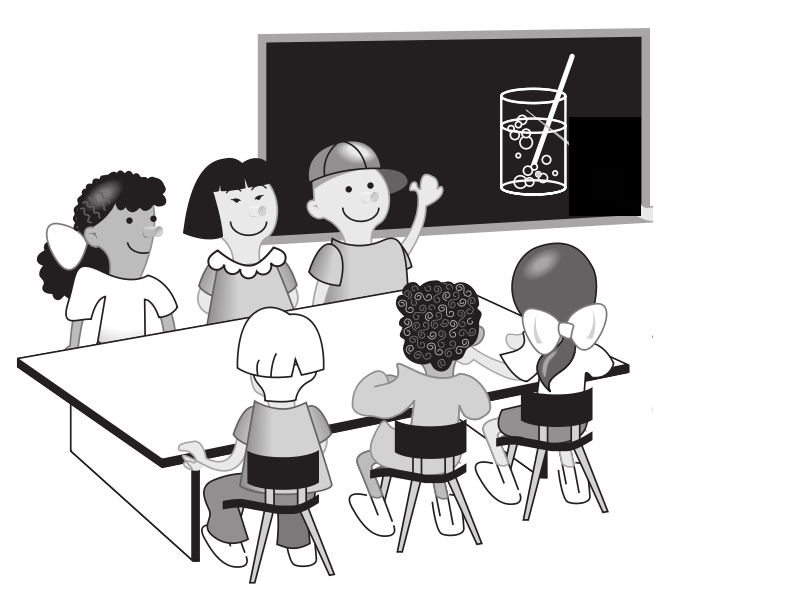 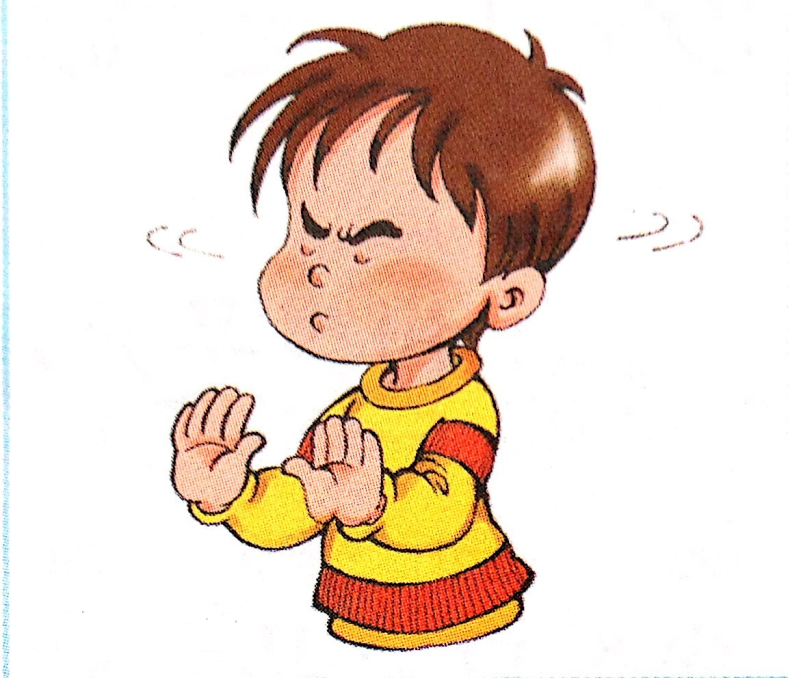 沒有
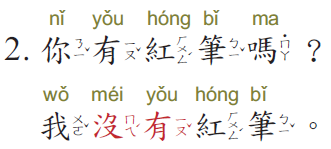 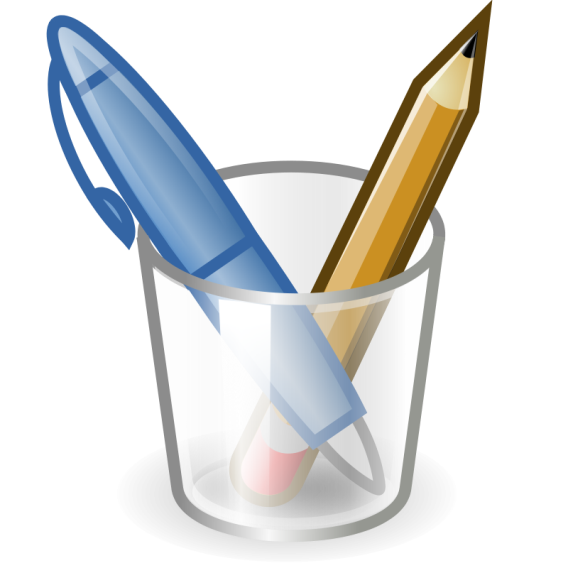 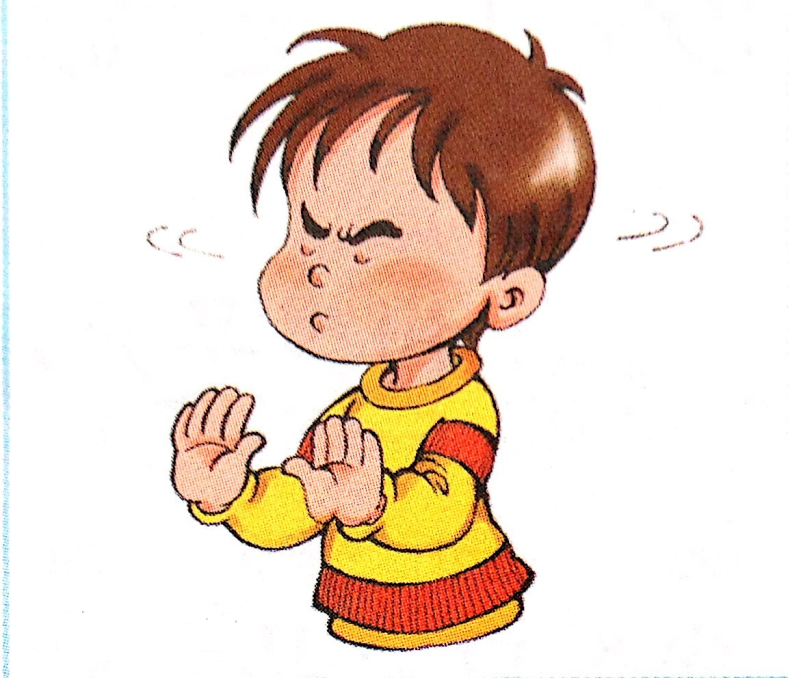 沒有
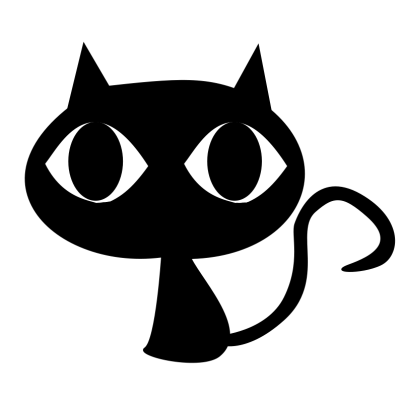 妳有小黑貓嗎？
我會說
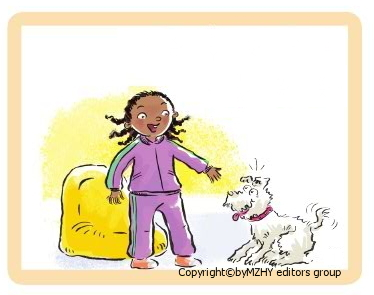 有
沒有
叮鈴鈴！下課了！
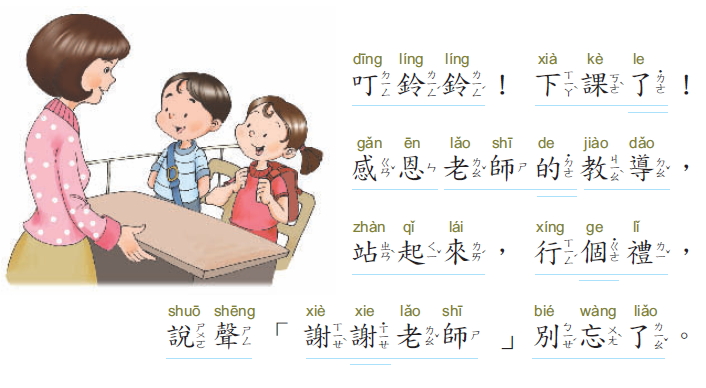 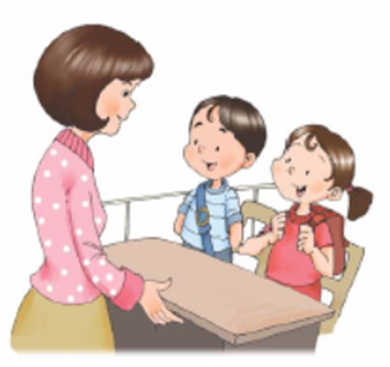